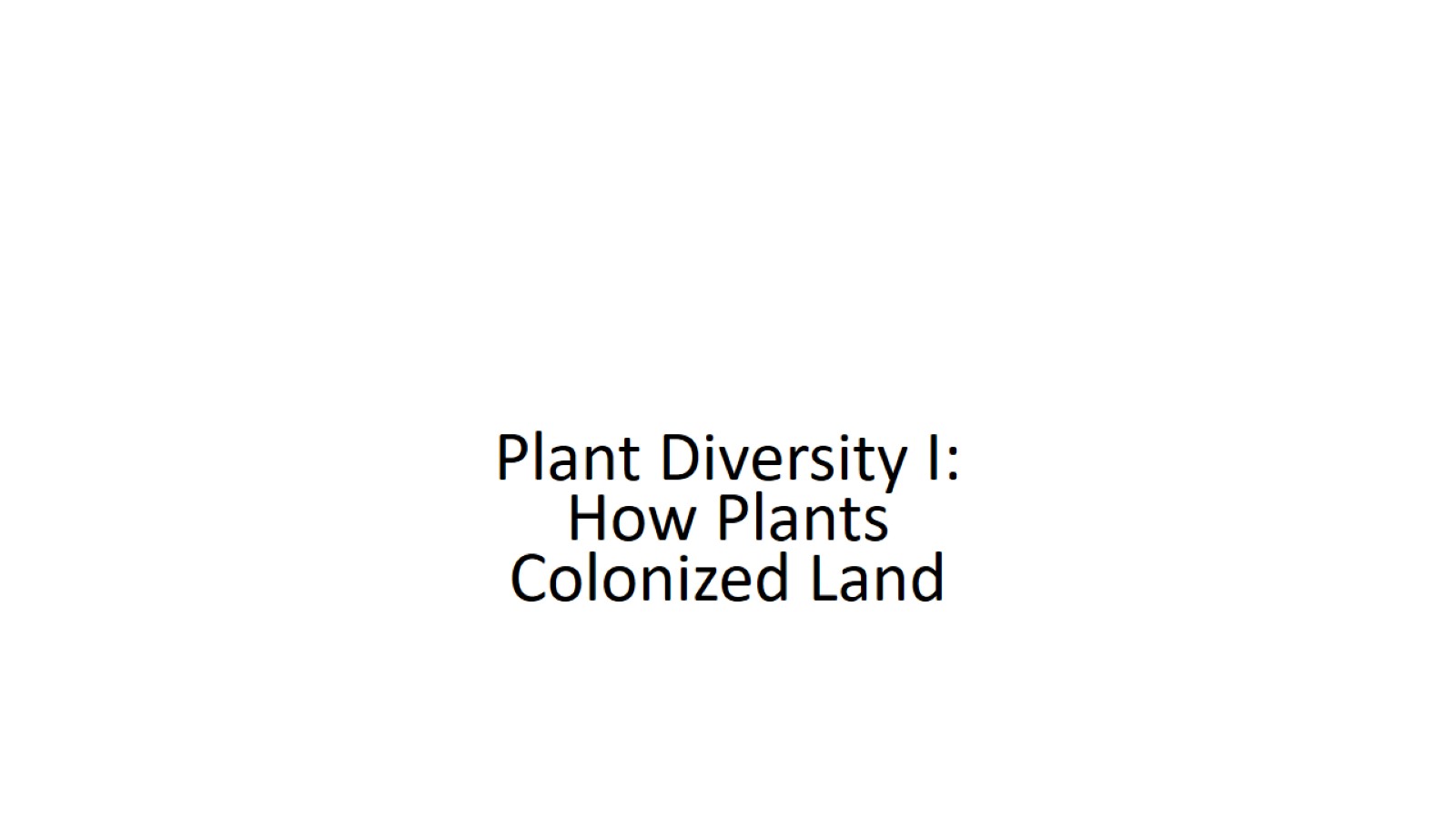 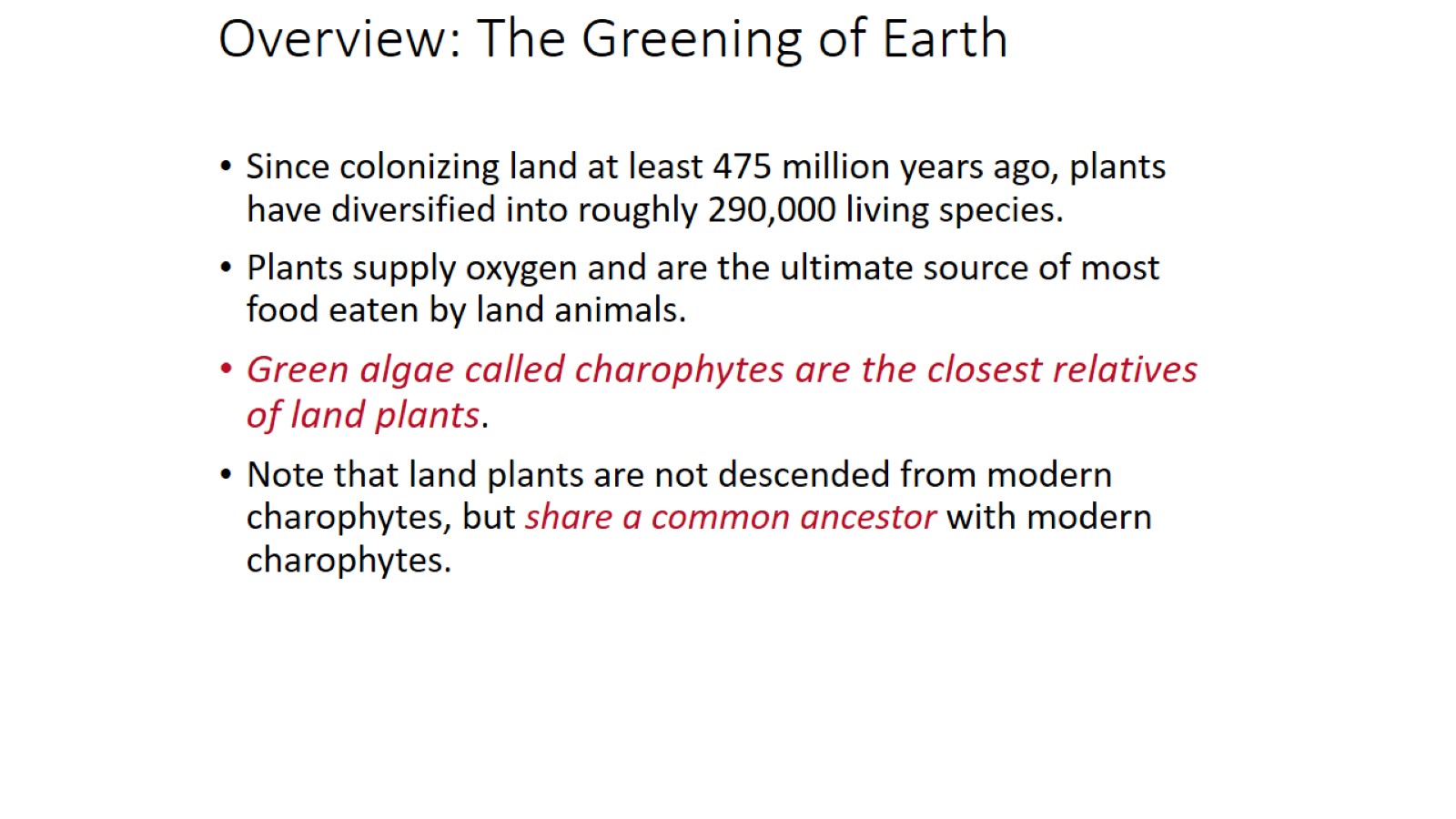 Overview: The Greening of Earth
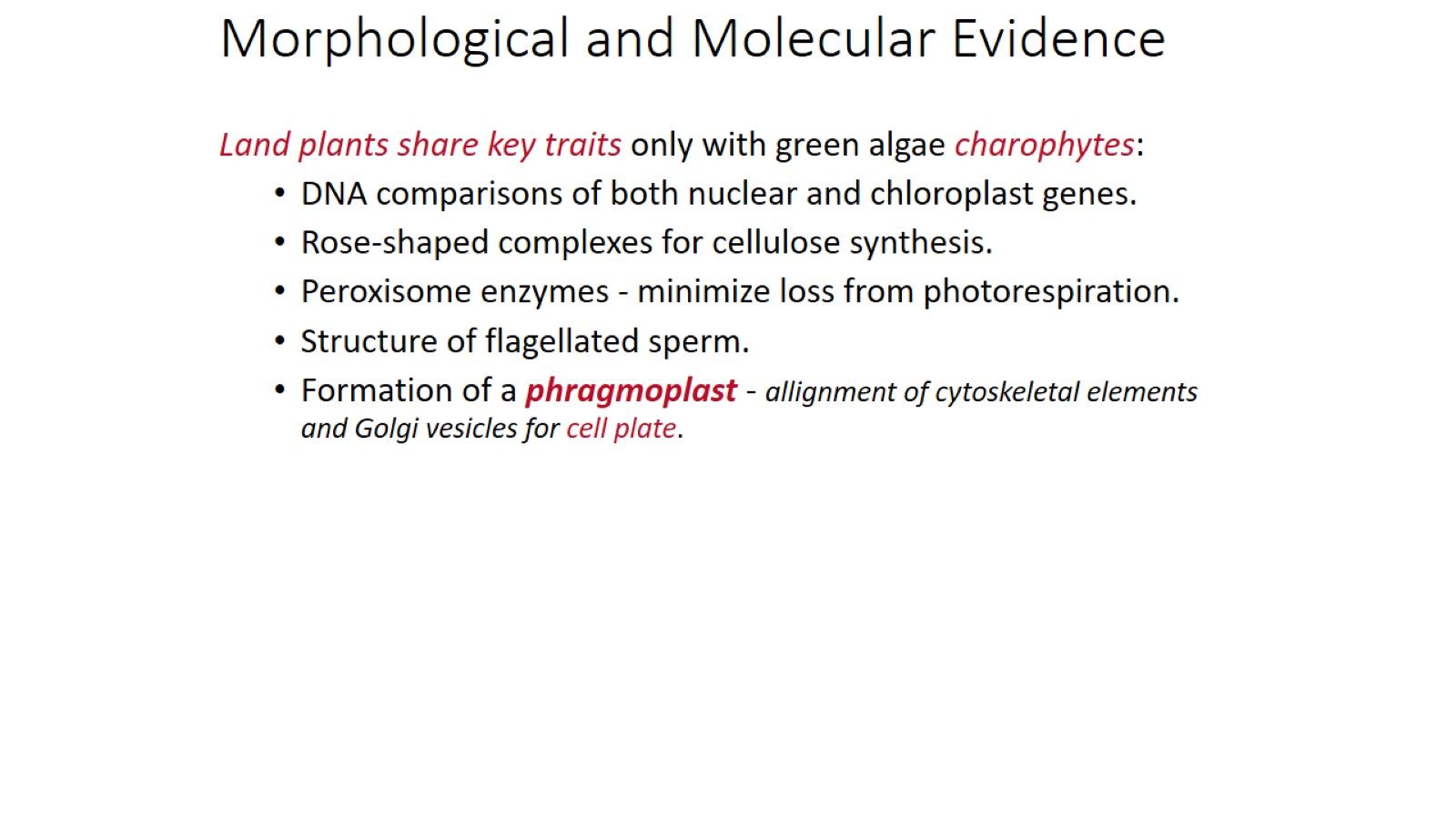 Morphological and Molecular Evidence
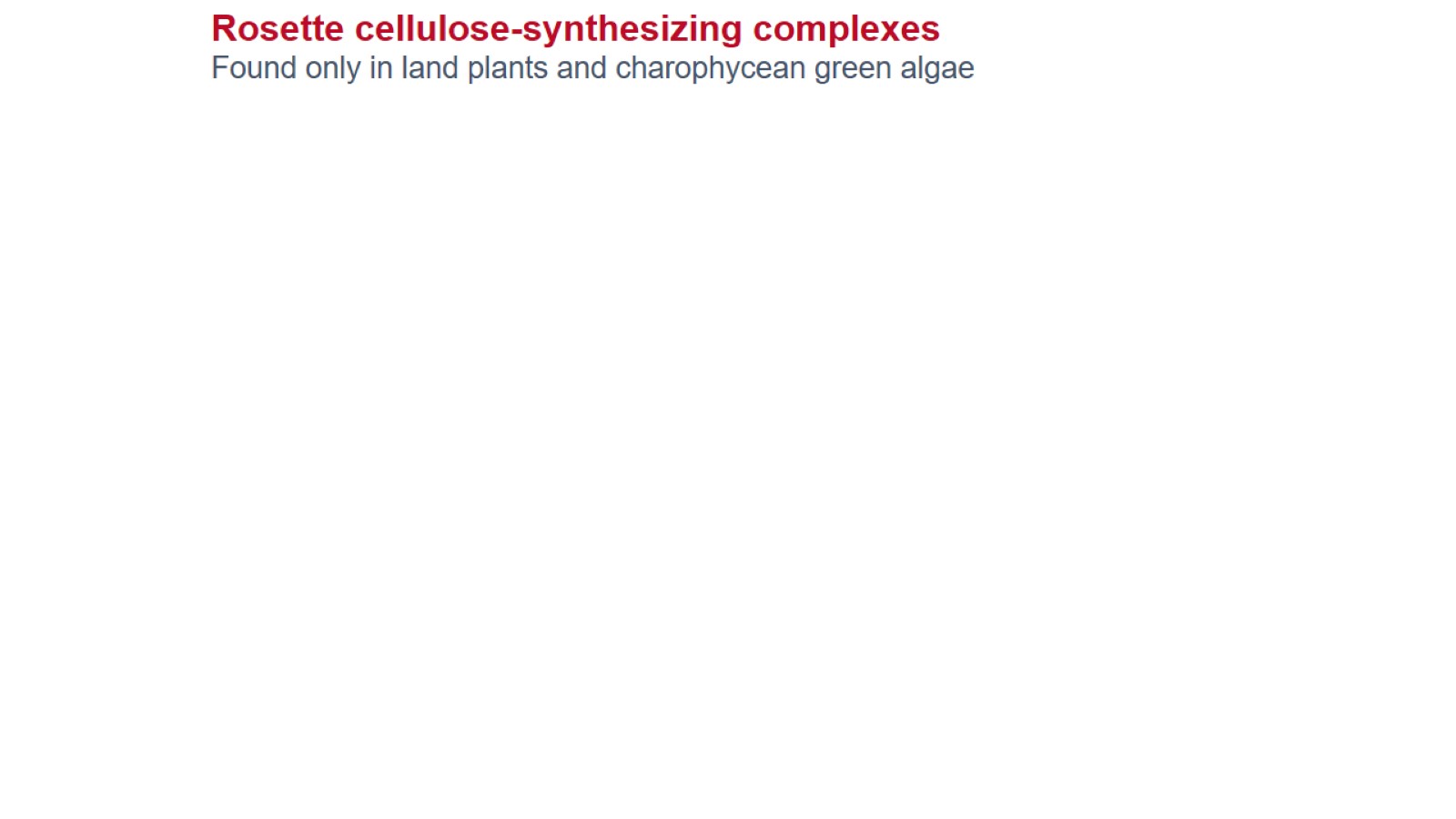 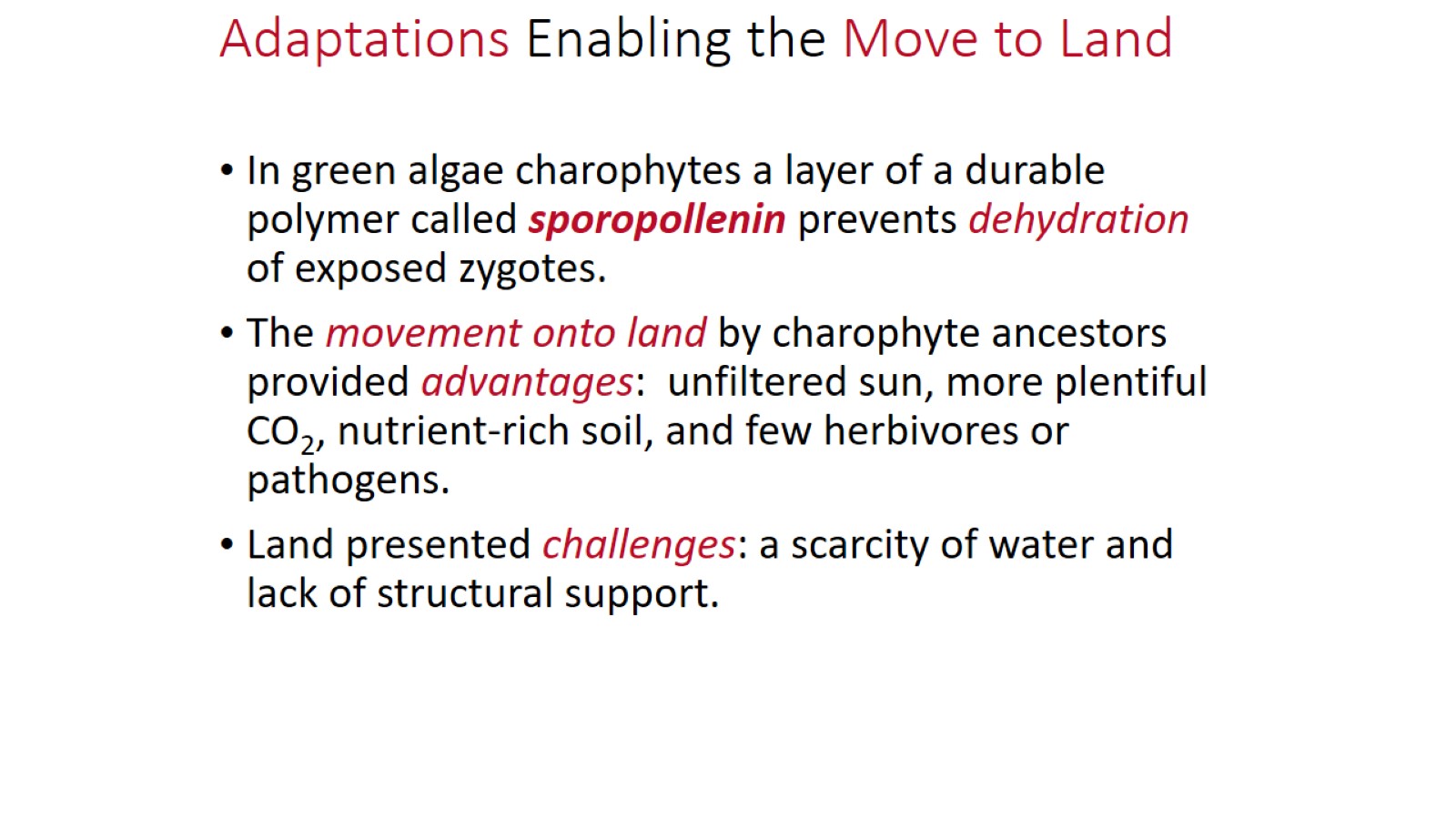 Adaptations Enabling the Move to Land
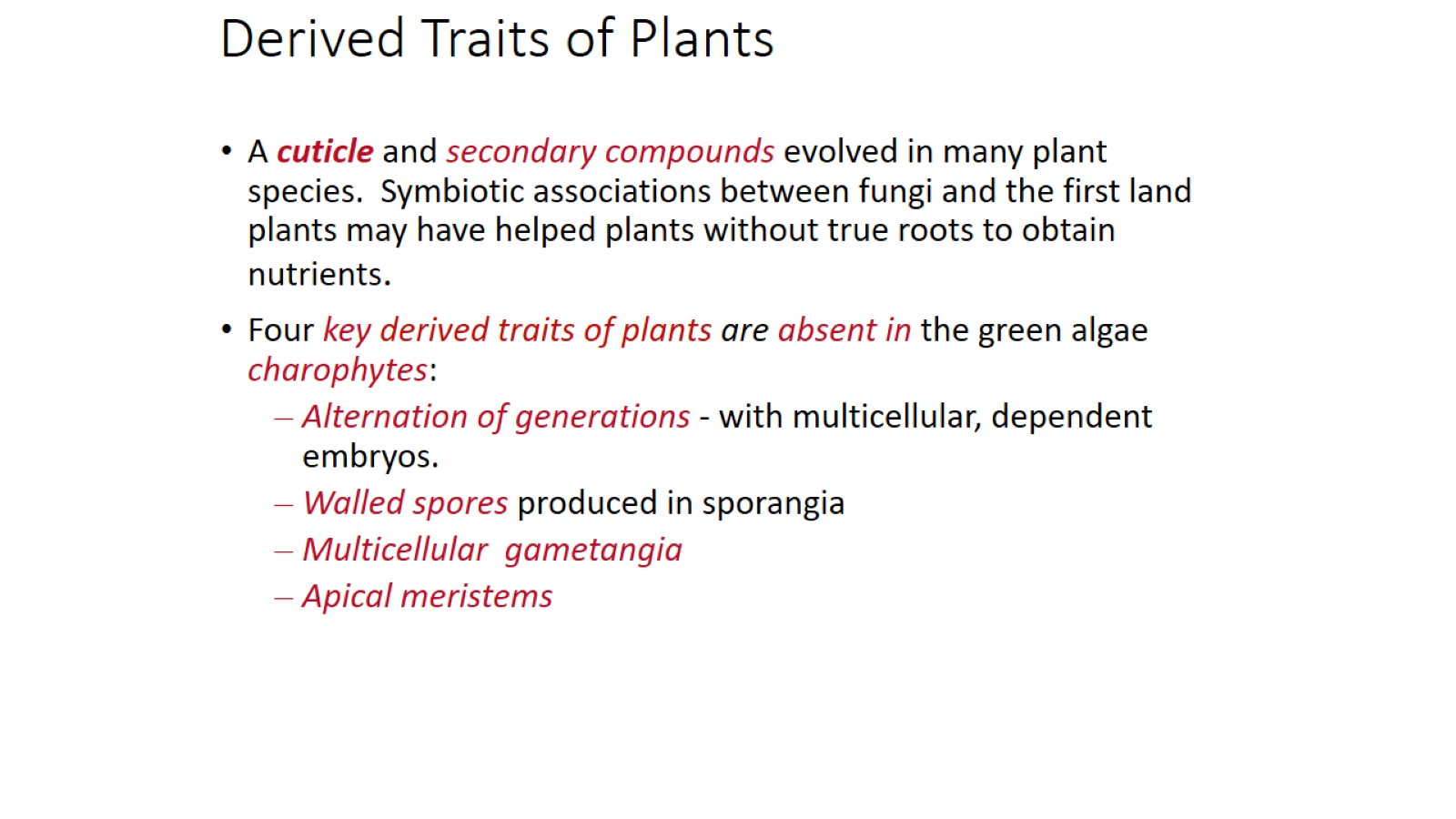 Derived Traits of Plants
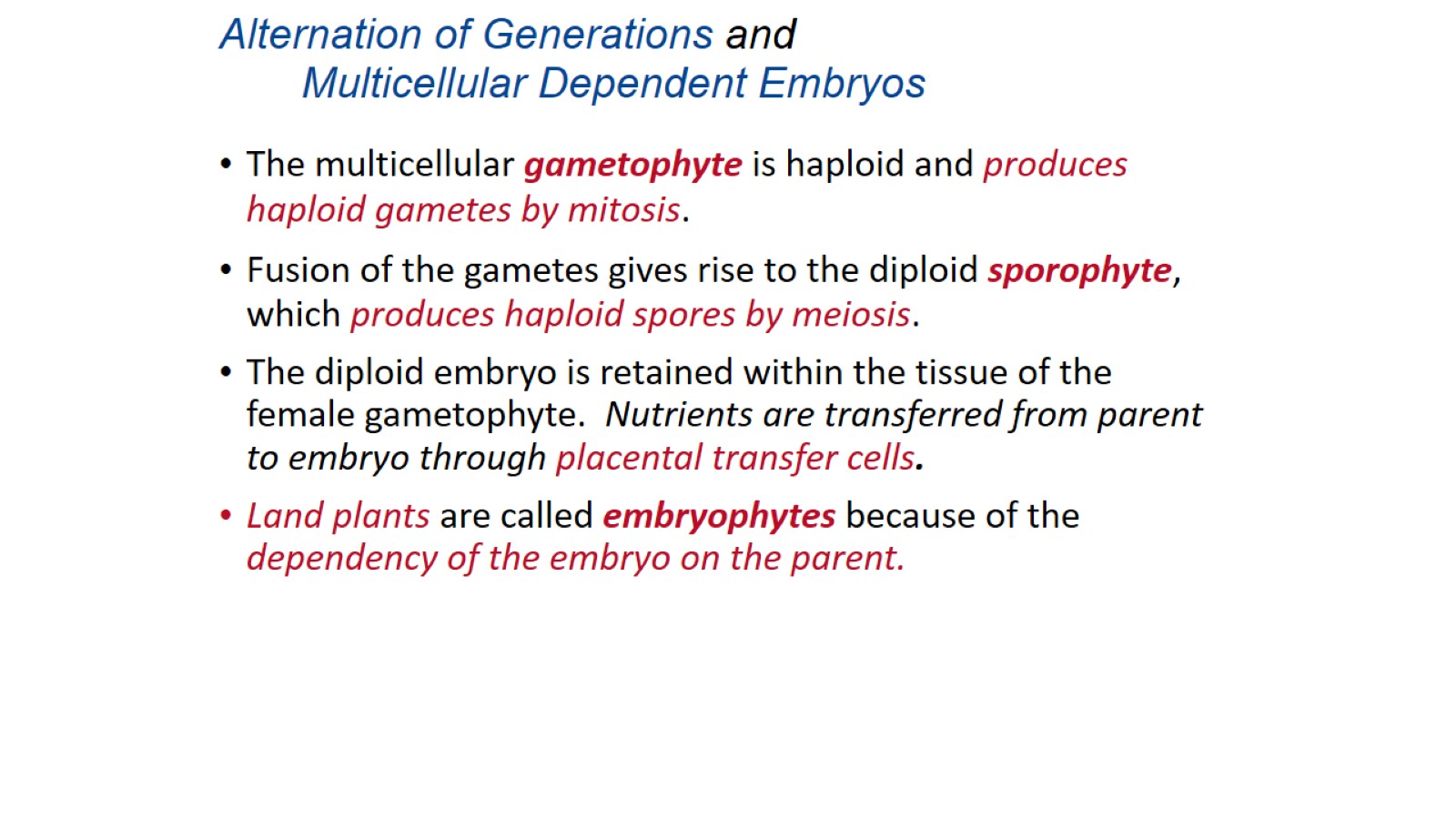 Alternation of Generations and        Multicellular Dependent Embryos
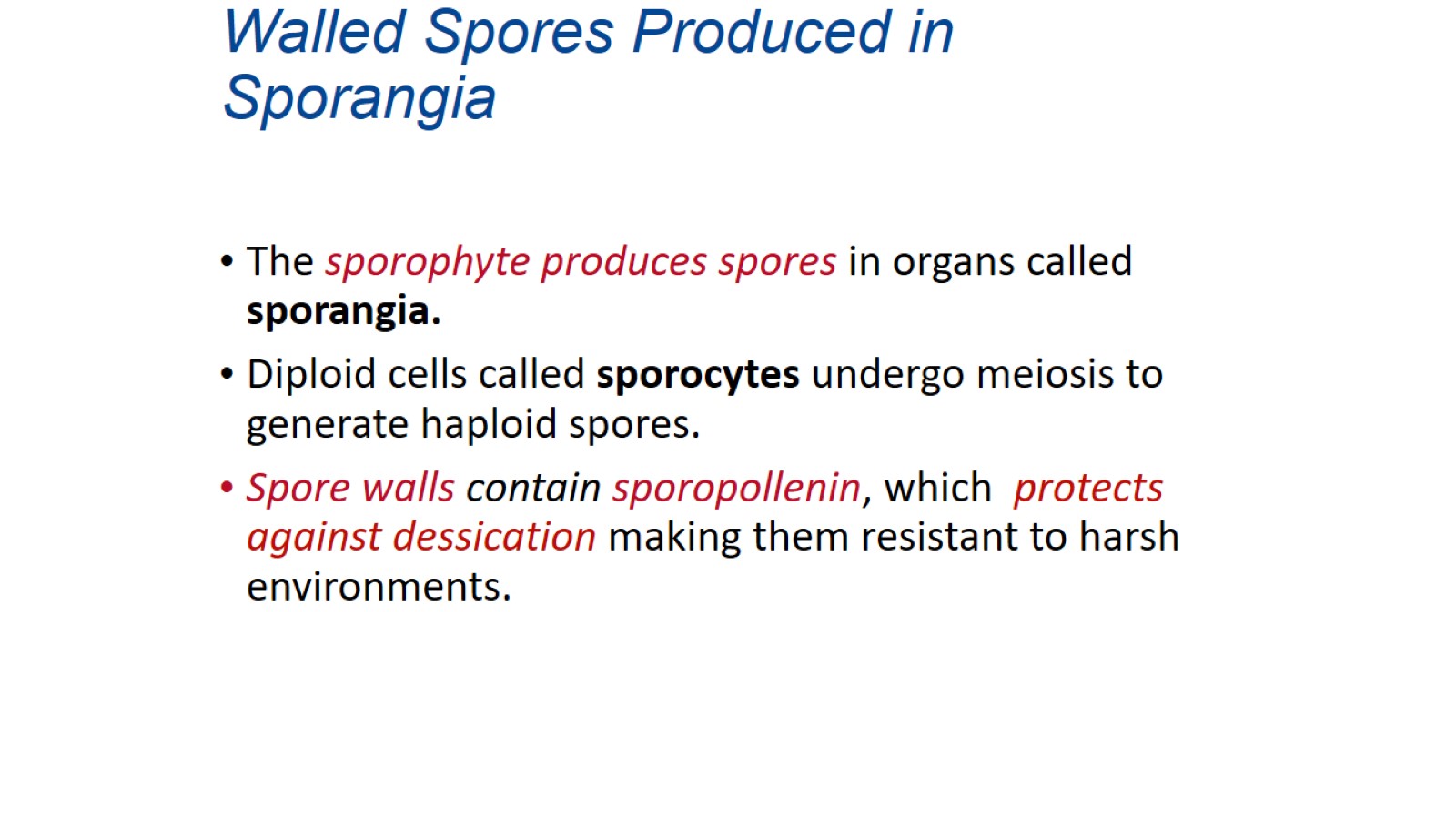 Walled Spores Produced in Sporangia
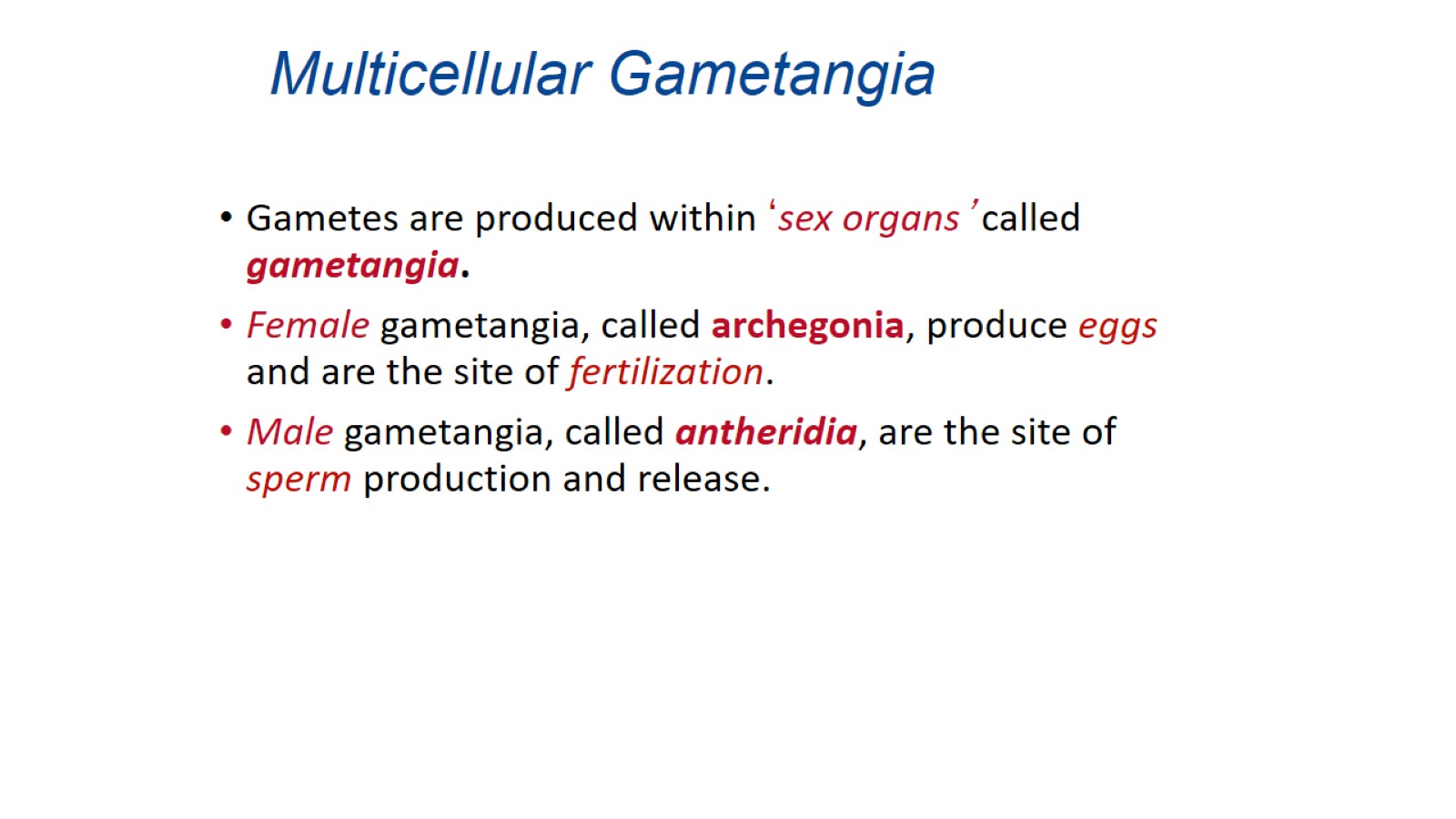 Multicellular Gametangia
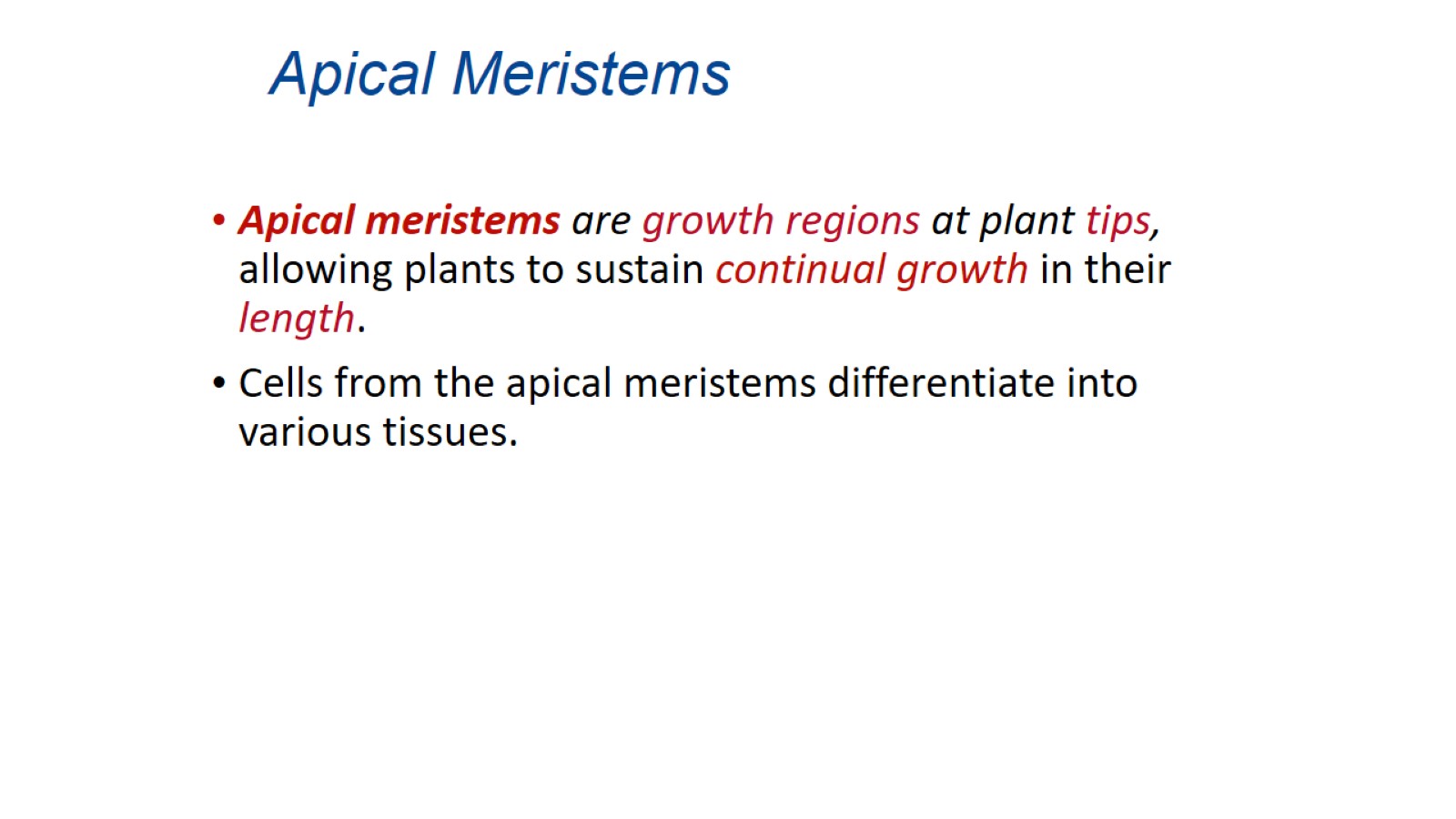 Apical Meristems
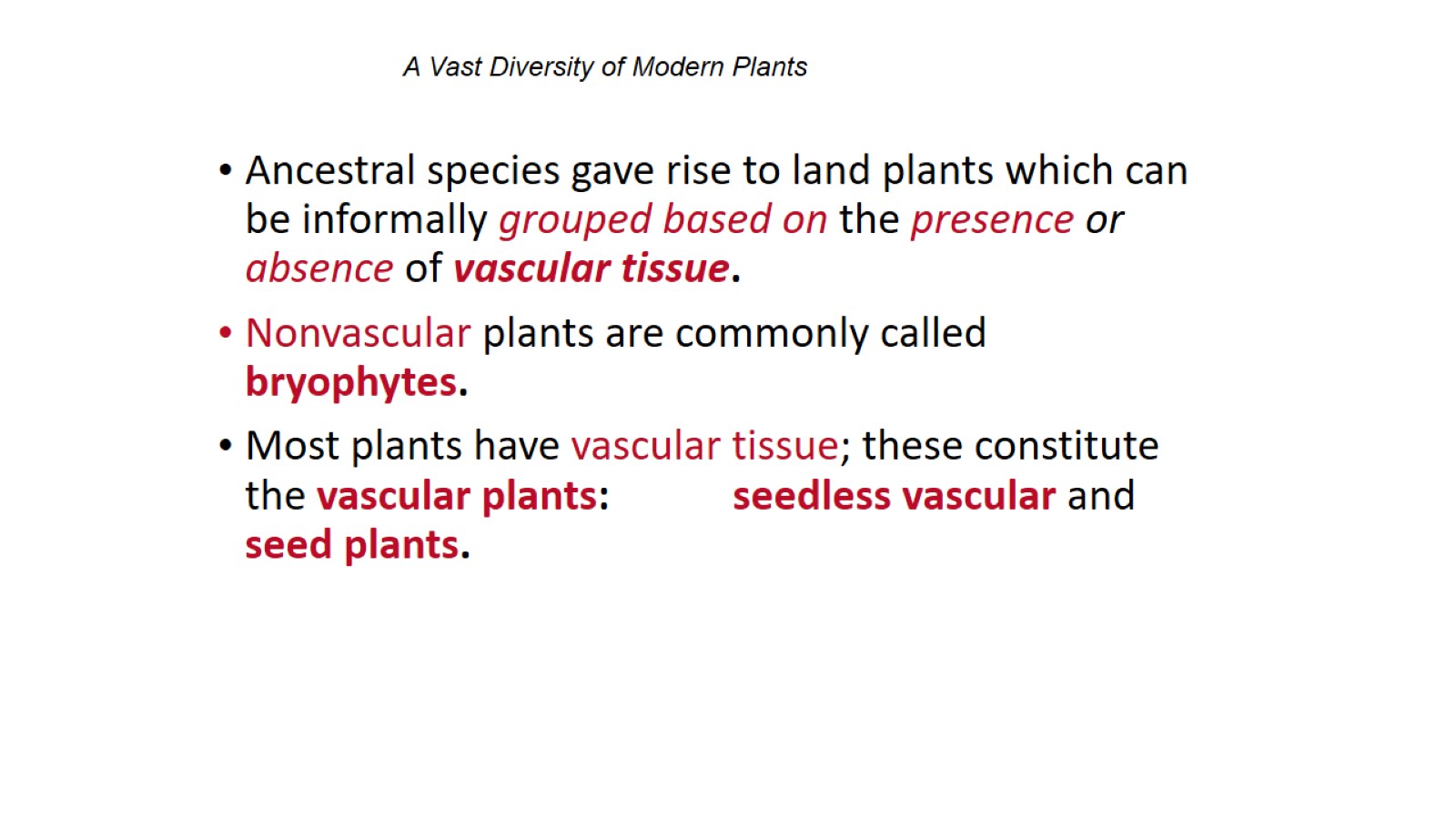 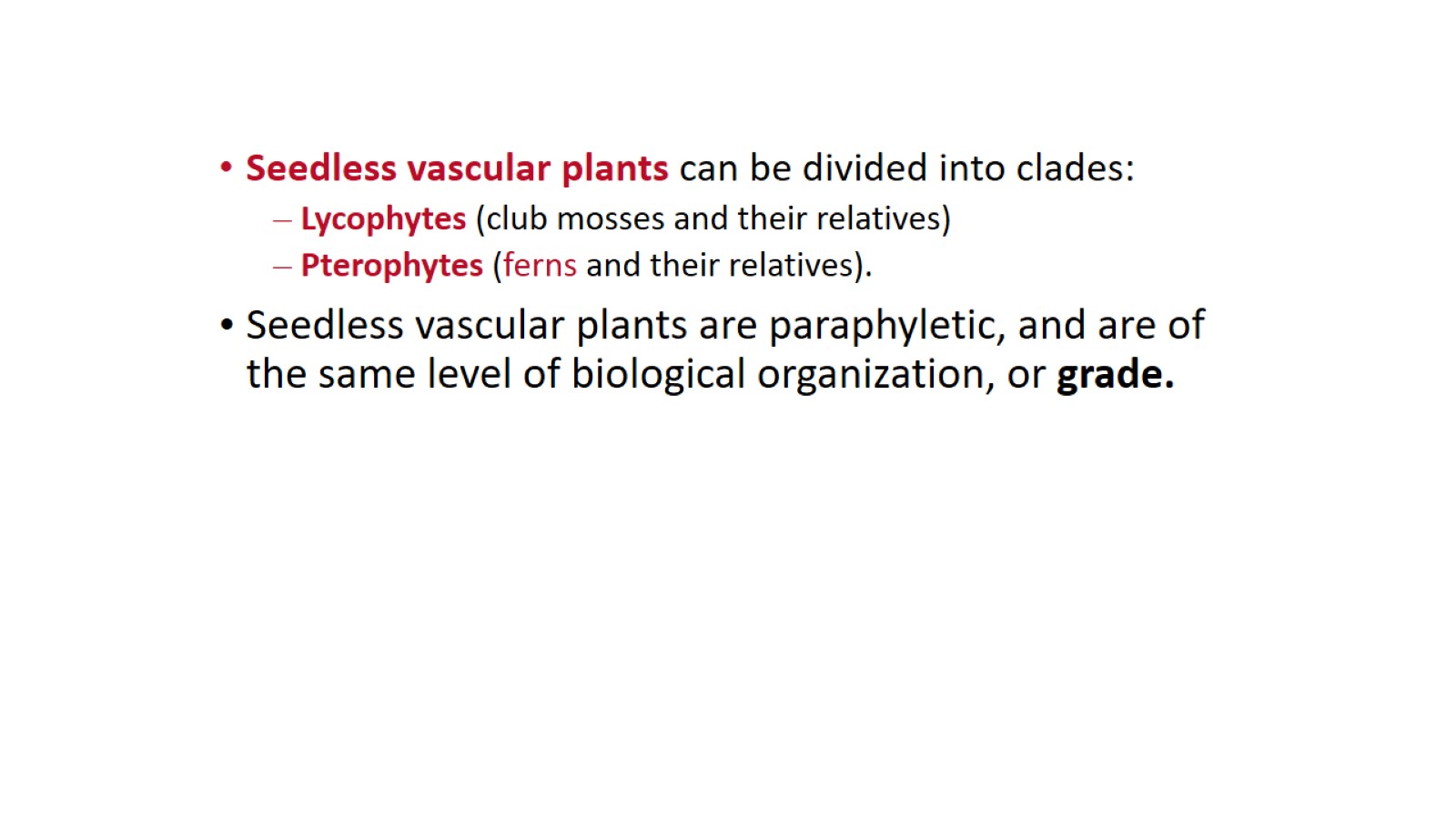 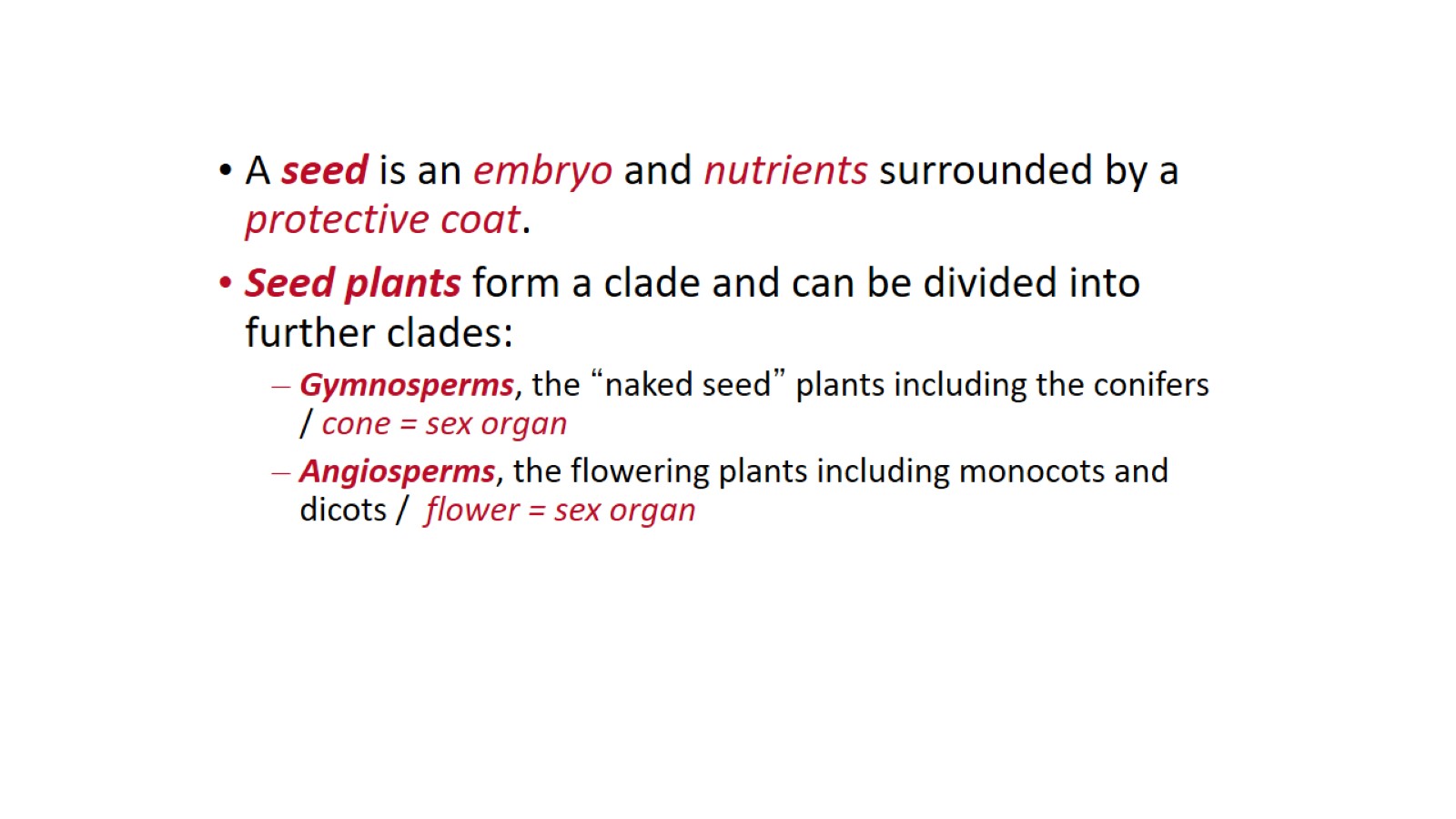 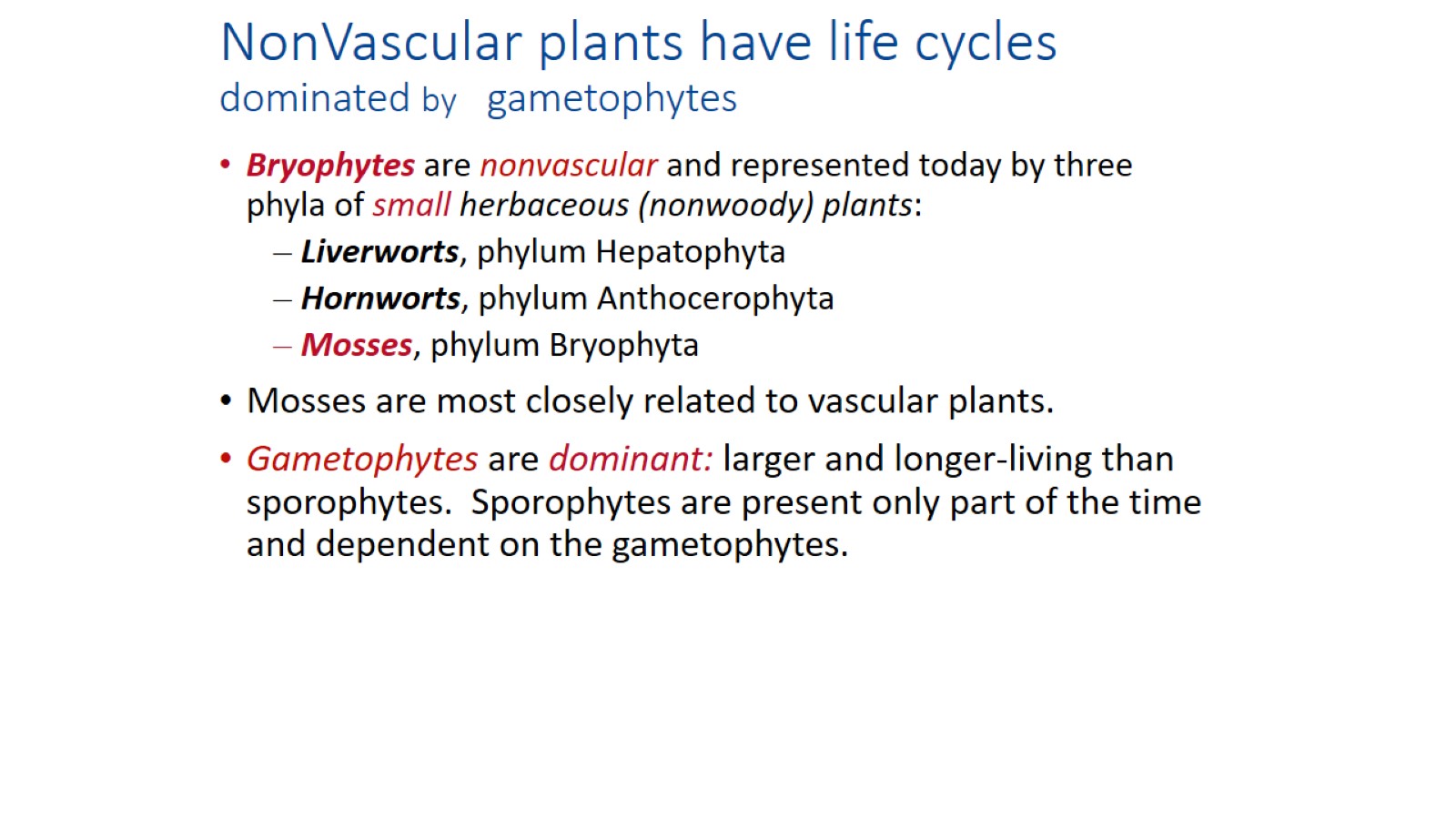 NonVascular plants have life cycles dominated by   gametophytes
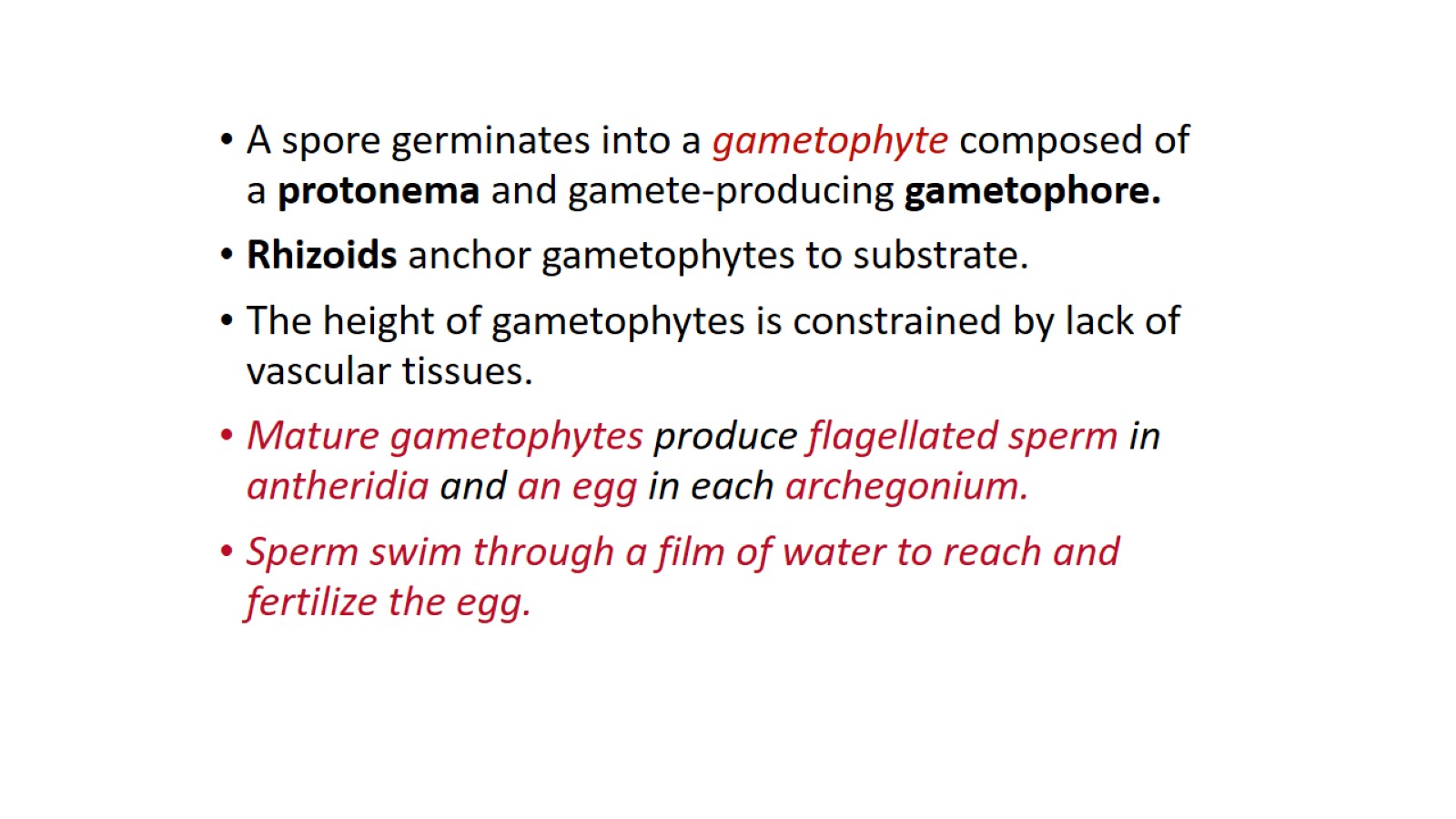 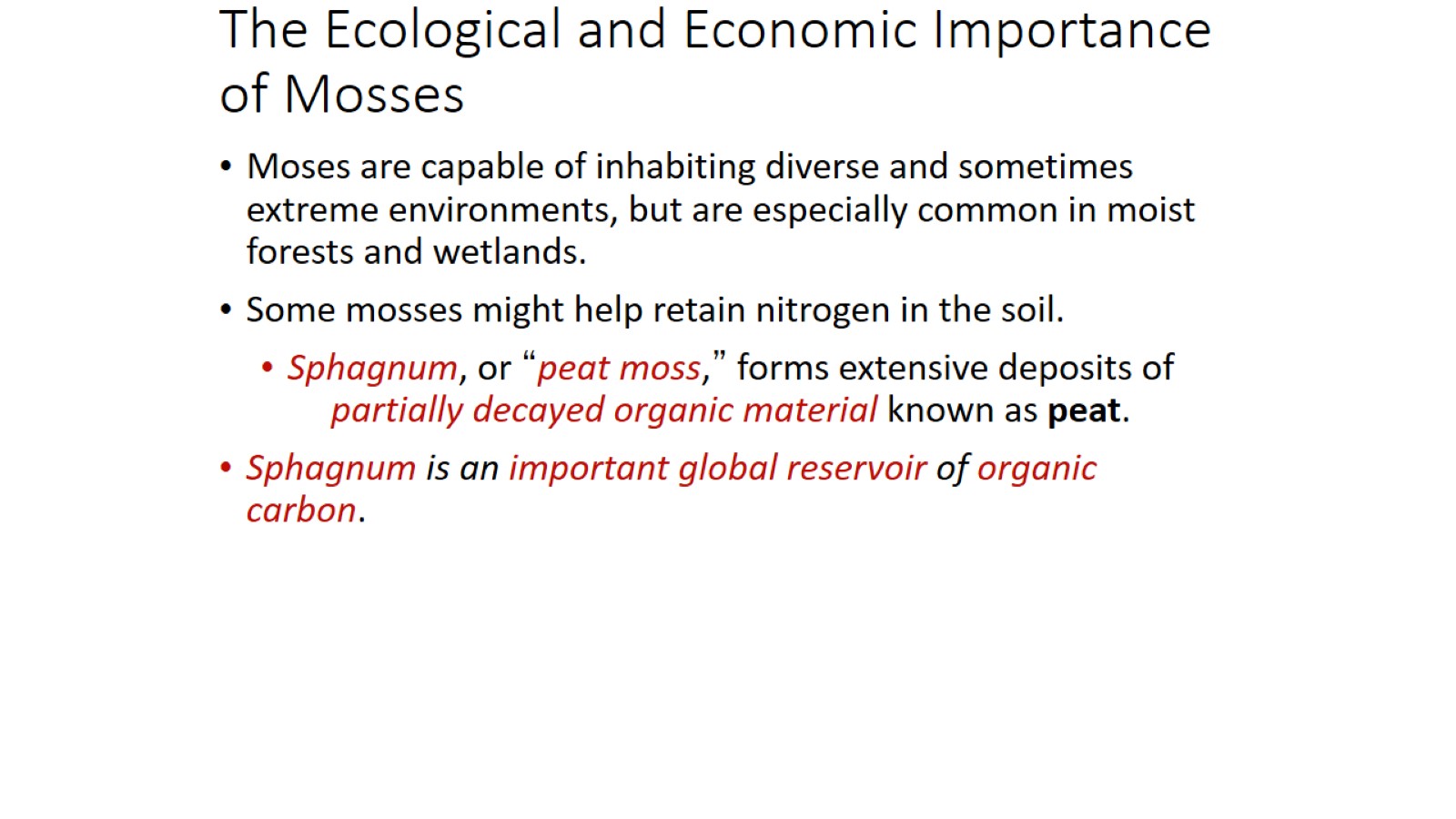 The Ecological and Economic Importance of Mosses
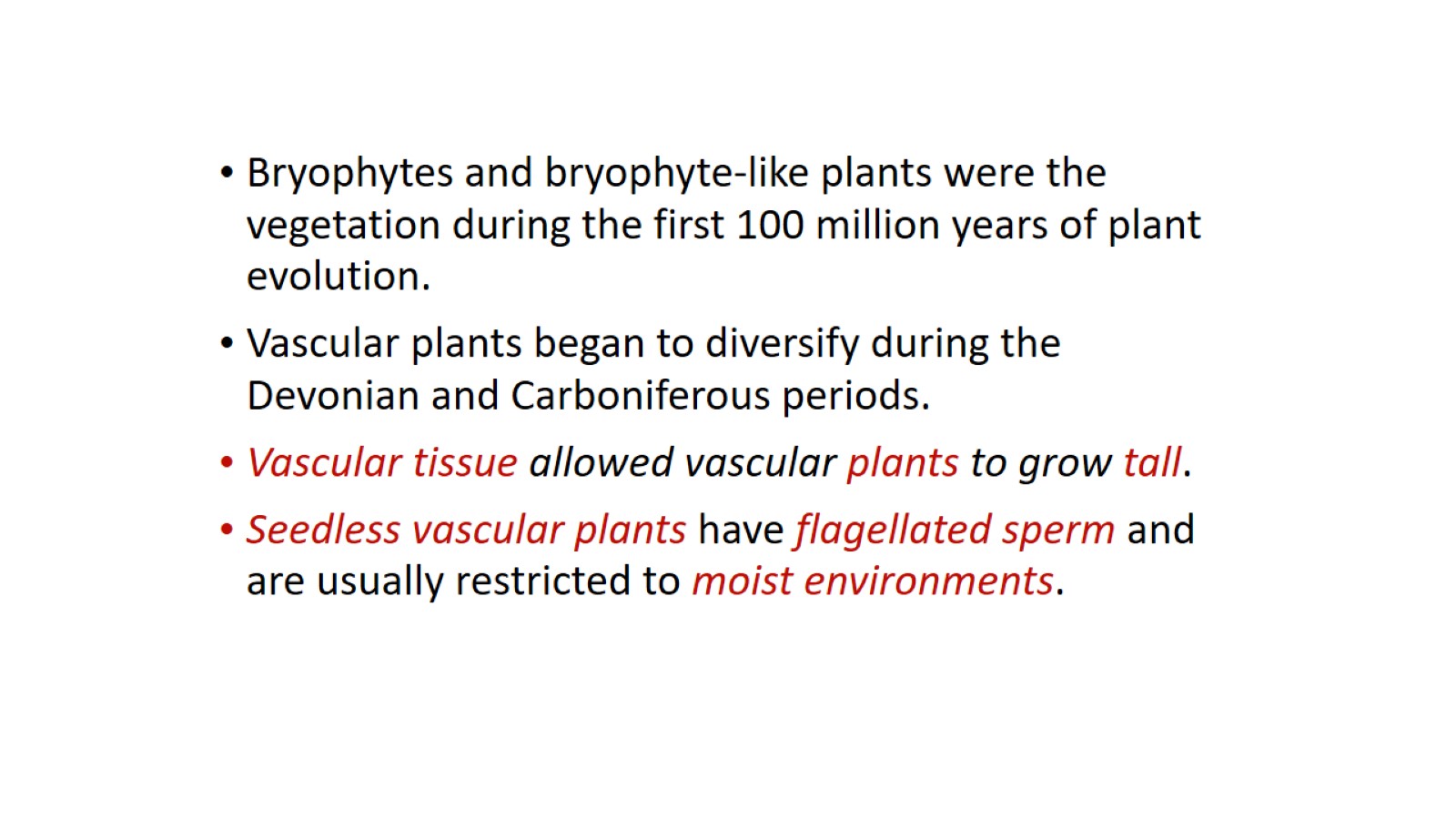 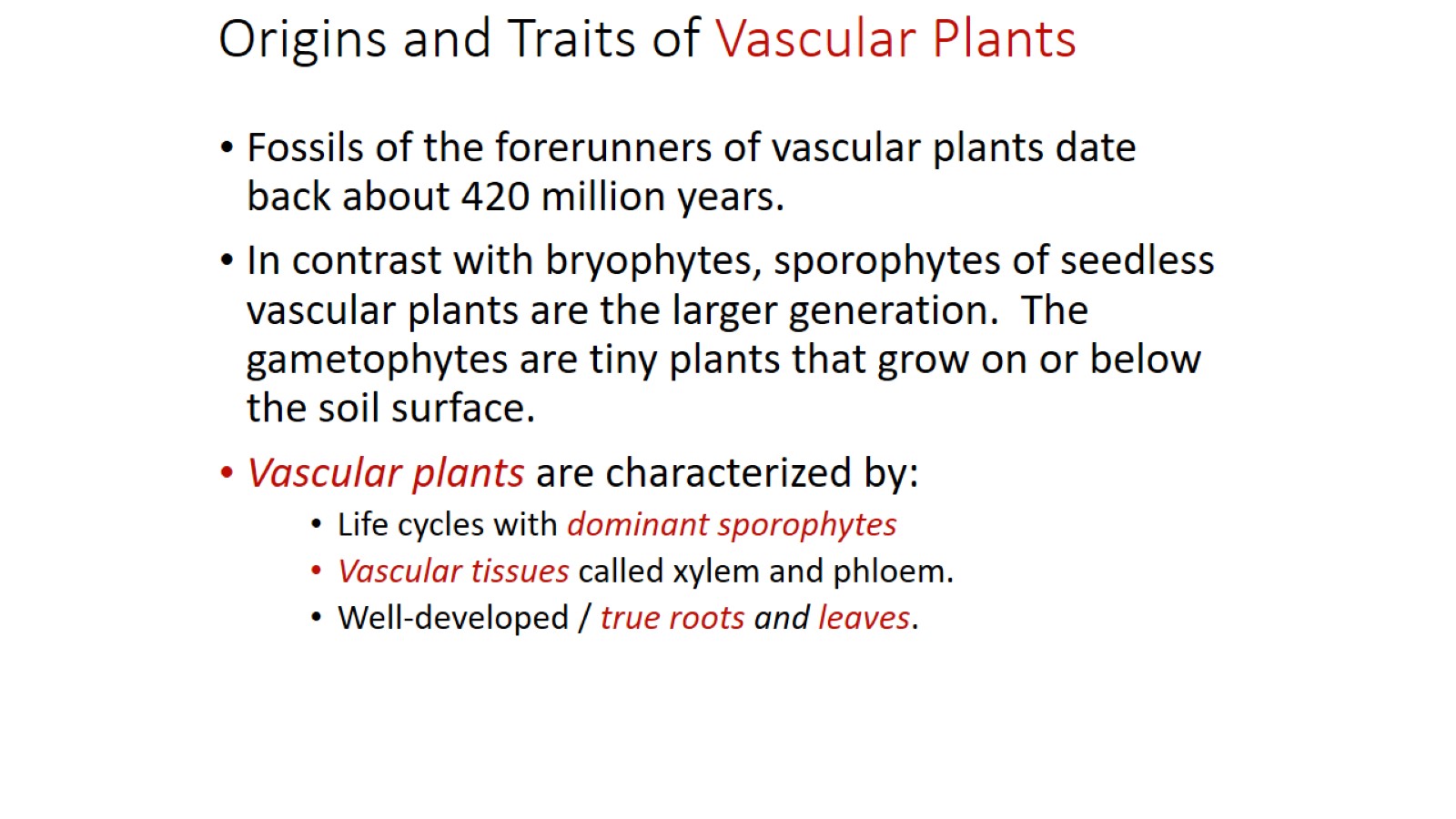 Origins and Traits of Vascular Plants
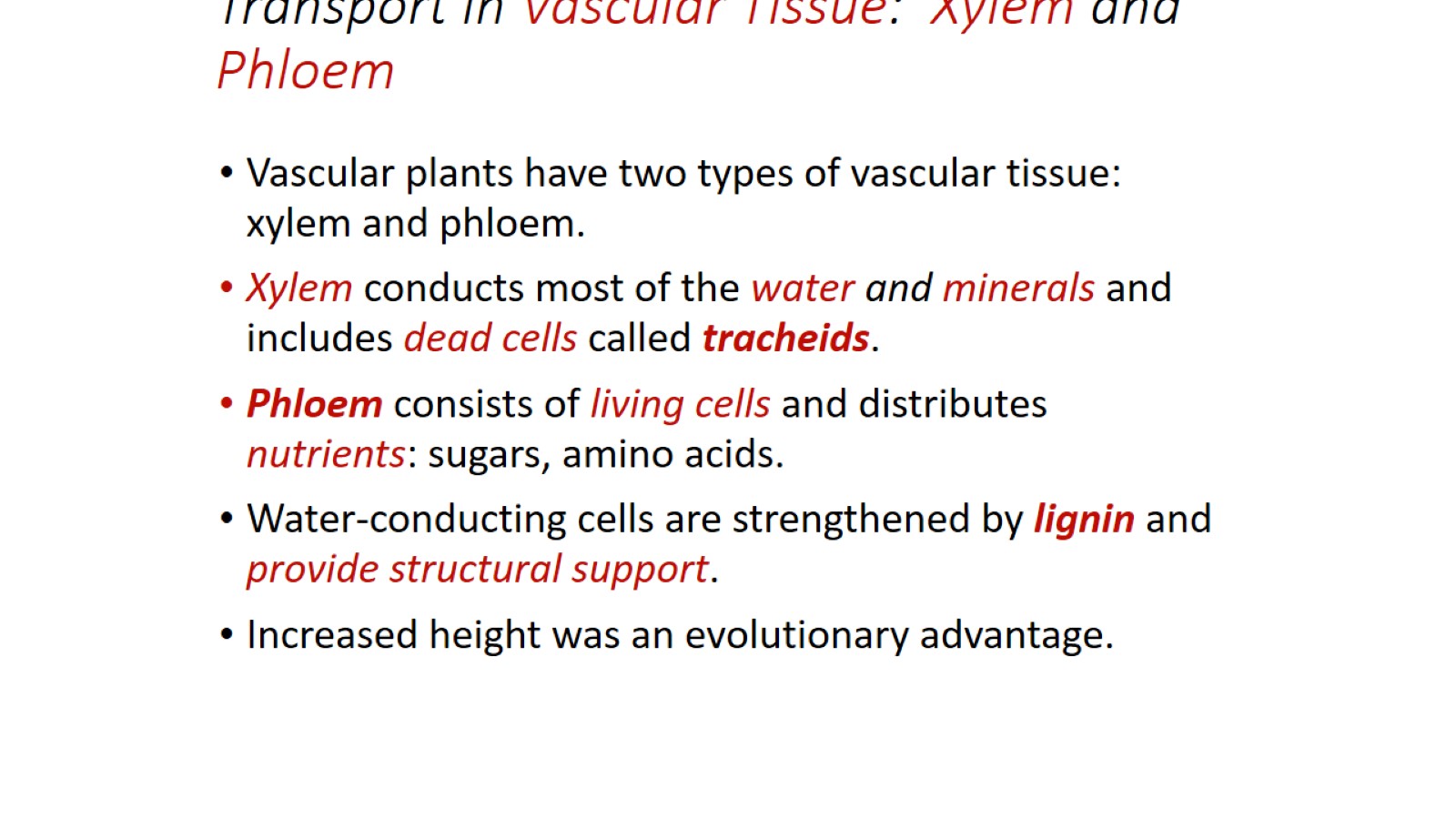 Transport in Vascular Tissue:  Xylem and Phloem
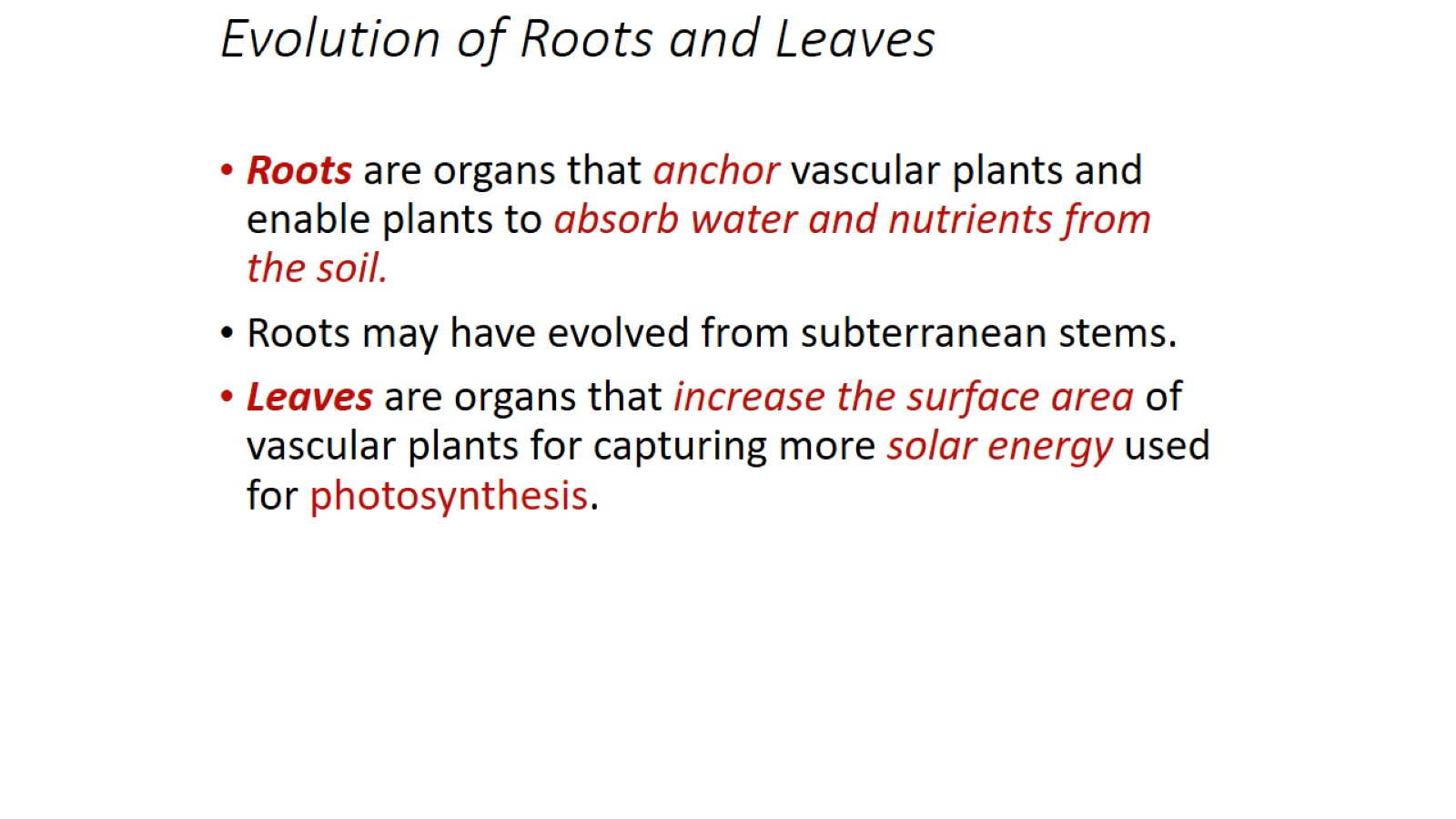 Evolution of Roots and Leaves
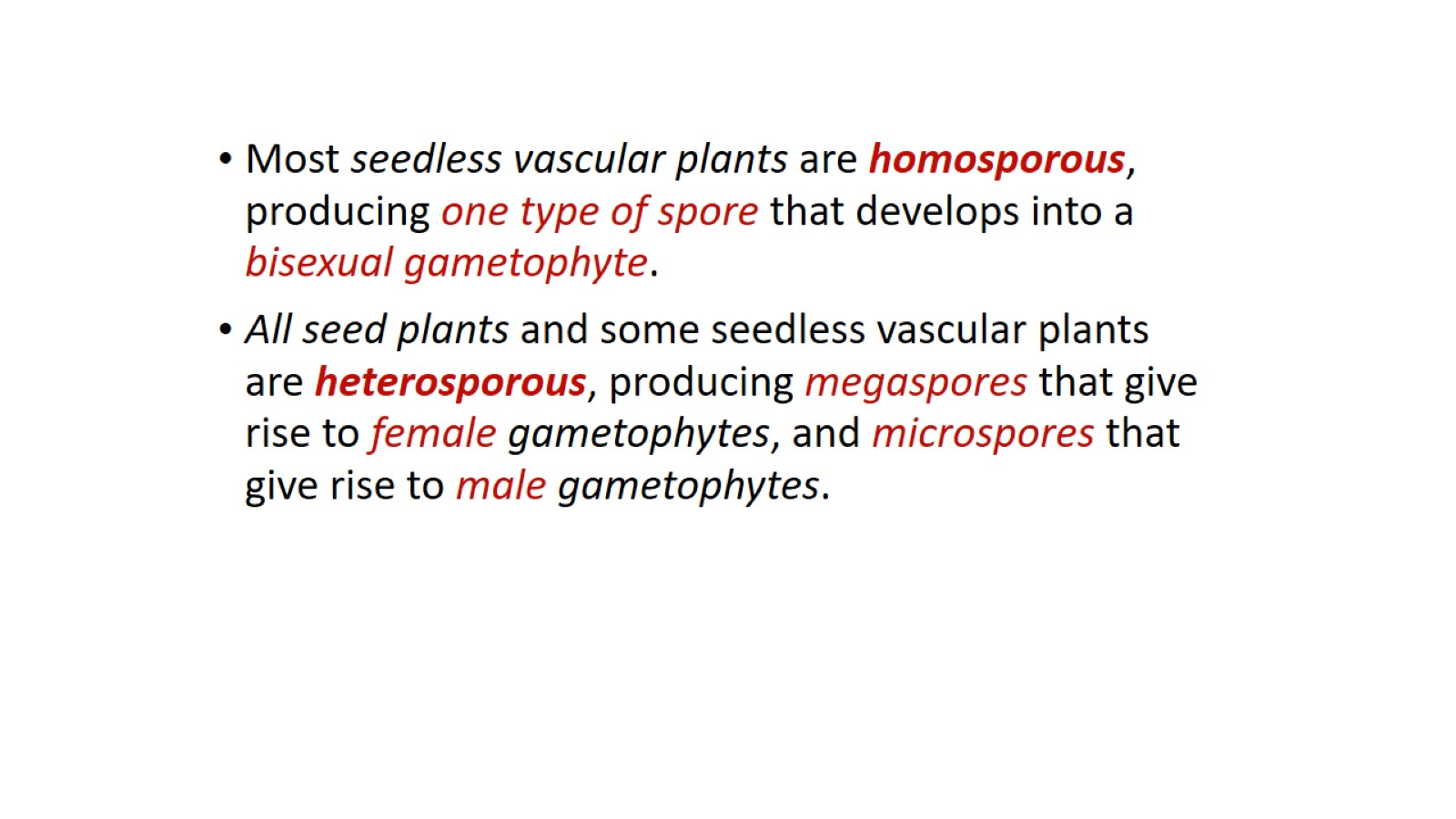 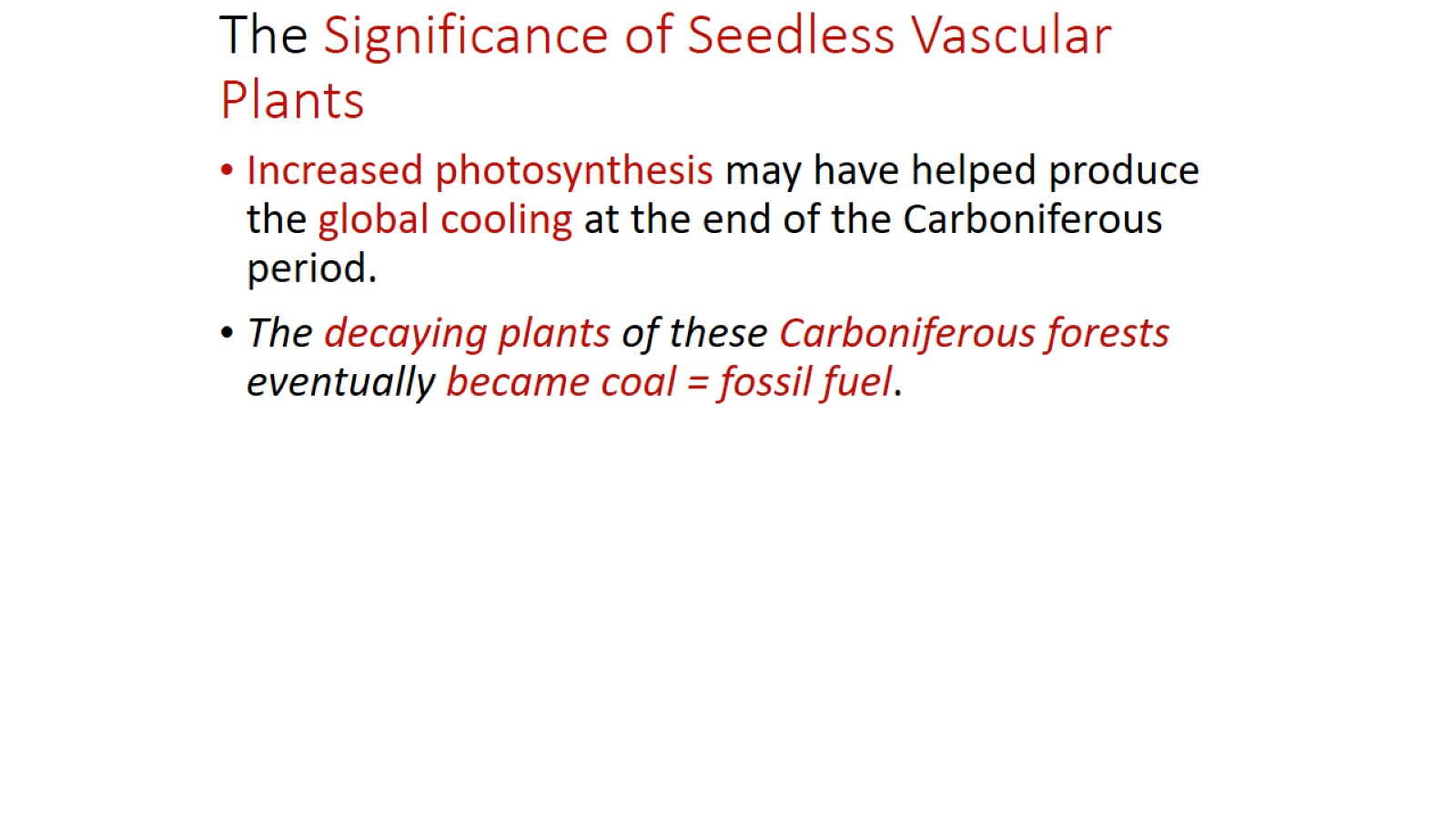 The Significance of Seedless Vascular Plants